Overview of the Implementation of National Accounts at Global Level
Herman Smith
UNSD

10th Meeting of the Advisory Expert Group on National Accounts
13-15 April 2016, Paris
1
Outline
Overview of the status of implementation of the 2008 SNA at global and regional level
Global implementation programme of the 2008 SNA
Ongoing discussion on the SNA research agenda
2
Status of implementation of the 2008 SNA
The implementation of the 2008 SNA is assessed in terms of:
3
Implementation monitoring
For monitoring the implementation of the 1993 SNA the ISWGNA developed a set of six milestones to assess the scope of accounts that are compiled by countries.
These milestones were later supplemented by three data sets describing (a) minimum set of accounts that need to be compiled; (b) a recommended set of accounts; and (c) a desired set of accounts.
The quality of the national accounts dimension was assessed using the IMF quality assessment framework.
To assess the compliance with major 1993 SNA concepts the ISWGNA developed a set of questions.
4
Scope and Compliance Measures for the 2008 SNA
The elements of the scope and compliance measures used for the 1993 SNA were deemed to be adequate to also assess the scope and compliance for the 2008 SNA.  
However, the need for more timely information to facilitate appropriate policy responses highlights the importance to include also the compilation of quarterly national accounts, which require some adjustments to the scope measure as reflected by the required data set measure.  
The compliance questionnaire was adjusted to reflect the 2008 SNA concepts for determining the conceptual adherence to the 2008 SNA.
5
Global status of annual reporting
Almost all countries are reporting annual national accounts to UNSD, many countries with a time lag of more than one year.
Most  countries currently compliant with the 1993 SNA and ISIC Rev. 3.1, with some countries using the 1968 SNA .
Many countries are not able to submit the minimum requirement data set (as defined by the UNSC) to the UNSD.
6
Number of countries reporting annually for the reporting period 2003 to 2014
7
Number of countries reporting annually and data availability
8
Reporting of Expenditure based GDP
9
Number of countries reporting annually and data availability
Breakdown of base years
11
Number of countries compliant with the 1968, 1993 and 2008 SNA
62 Member States have implemented the 2008 SNA
Some Member States have opted to introduce certain aspects of 2008 SNA in a gradual implementation of the 2008 SNA
12% of Member States still use 1968 SNA 
83 Member States are implementing or partially implementing ISIC Rev. 4
Scope of National Accounts
Milestone 1.GDP by Industry and Expenditure in current and volumes
 Growth analysis
Milestone 2. GNI of Total Economy and Balance of Payments (current, capital and financial accounts) and GFS transaction accounts
Relations with the rest of the world (BoP) analysis
Milestone 3. For all institutional sectors: Production acc.For GG: Generation of income; allocation of primary income; secondary distribution of income, use of disposable income; capital and financial accounts
Productivity analysis and fiscal analysis
Milestone 4. For all institutional sectors: generation of income, allocation of primary income; secondary distribution of income, use of disposable income; capital and financial accounts
 Income distribution analysis
13
Milestone 5. Production, income and use accounts, capital accounts and financial accounts for institutional sectors 
Growth analysis, BOP analysis, productivity analysis, fiscal, income distribution analysis and investment-financing analysis 
Milestone 6. All transaction and flows accounts plus balance sheets 
Financing-debt analysis (Flow of funds) and vulnerability analysis (currency mismatches, maturity mismatches (roll-over of debt), capital structure (equity vs debt), solvency (assets over liabilities)
14
Milestones and MRDS
The detail of National Accounts is measured in term of Minimum Required Data Set (MRDS)
MRDS covers:
Milestone 1.GDP by Industry and Expenditure in current and constant prices
Milestone 2. GNI of Total Economy and Balance of Payments (current, capital and financial accounts) and GFS transaction accounts 
Milestone 3. For all institutional sectors: Production acc.For GG: Generation of income; allocation of primary income; secondary distribution of income, use of disposable income; capital and financial accounts
Milestone 4. For all institutional sectors: generation of income, allocation of primary income; secondary distribution of income, use of disposable income; capital and financial accounts
Minimum required macroeconomic data set, annual institutional sector accounts up to net lending and also quarterly GDP and quarterly BoP
15
National Accounts Questionnaire
16
Number of countries submitting the tables of the MRDS
Scope of National Accounts Statistics
18
Percentage of countries submitting the MRDS
Implementation Programme for the System of National Accounts 2008 and Supporting Statistics
Global initiative to assist countries in developing statistical and institutional capacity to:
make the conceptual changeover from the 1968 or 1993 SNA to the 2008 SNA and 
improve the scope, detail and quality of national accounts and supporting economic statistics
Based on agreed principles of the implementation strategy:
Strategic planning
Coordination, monitoring and reporting
Improving statistical systems
20
This is operationalized through 4 elements: 
A strategic planning framework - the use of priority-setting national strategies for the development of statistics or similar national plans
Information structure based on the integrated economic statistics approach (standards, statistical production process, institutional arrangements) and internationally agreed scope (MRDS) and compliance for the national accounts and supporting economic statistics 
Modalities of statistical capacity-building: training and technical cooperation, publication of manuals and handbooks, research and advocacy
Stages of implementation leading to the changeover to the 2008 SNA: Review, Adaptation and Application
21
Strategic planning framework
22
Information structure
Integrated statistical systems
Modernization of statistical systems
Internationally agreed scope (Milestones), detail (MRDS), quality (DQAF) and compliance of the National Accounts
23
Integrated statistics
Scope of the statistics programme goes beyond the production of national accounts to also cover the statistical production process of basic statistics and to aspects of the institutional environment
It is, thus, based on an integrated statistics approach which
Produces statistics that present a consistent and coherent picture of economic activities for policy, business and other analytical uses
Uses common concepts, definitions, estimation methods and data sources for statistical reconciliation
Moves away from a narrow stove-pipe statistical production model to cross-functional holistic model
24
Integrated statistics
Building blocks
Common conceptual framework provided by the SNA 

Institutional arrangements (legislative, organizational, budgetary, managerial and customer relationship arrangements) further support the environment for integration

Statistical production process as an integrated production chain from the collection of basic data to the dissemination of statistics
25
Integrated statistics approach
Integrated statistics
Silo approach
Agency B


Policy B


Info B


Data B
Agency A


Policy A


Info A


Data A
Agency C


Policy C


Info C


Data C
Accounts to integrate statistics:
Linking policy needs and statistics
Understanding the institutional arrangements
Integrated statistical production process/chain and services
Consistency between basic data, accounts and tables and indicators
26
Integrated statistics approach
Statistical operations
Outputs / Dissemination
Macroeconomic 
accounts
Household and demographic statistics
Economic & environmental statistics
Inputs
Data integration
Data processing
Data collection
Registers and frames
Surveys
Statistical infrastructure
Standards and methods
Institutional setting
Information, Communication Technology (ICT)
Management and internal policy
Institutional arrangements
27
Modalities of statistical capacity-building
28
Publication of manuals and handbooks
Information on completed publications is available online at:
http://unstats.un.org/unsd/nationalaccount/pubsDB.asp?pType=2
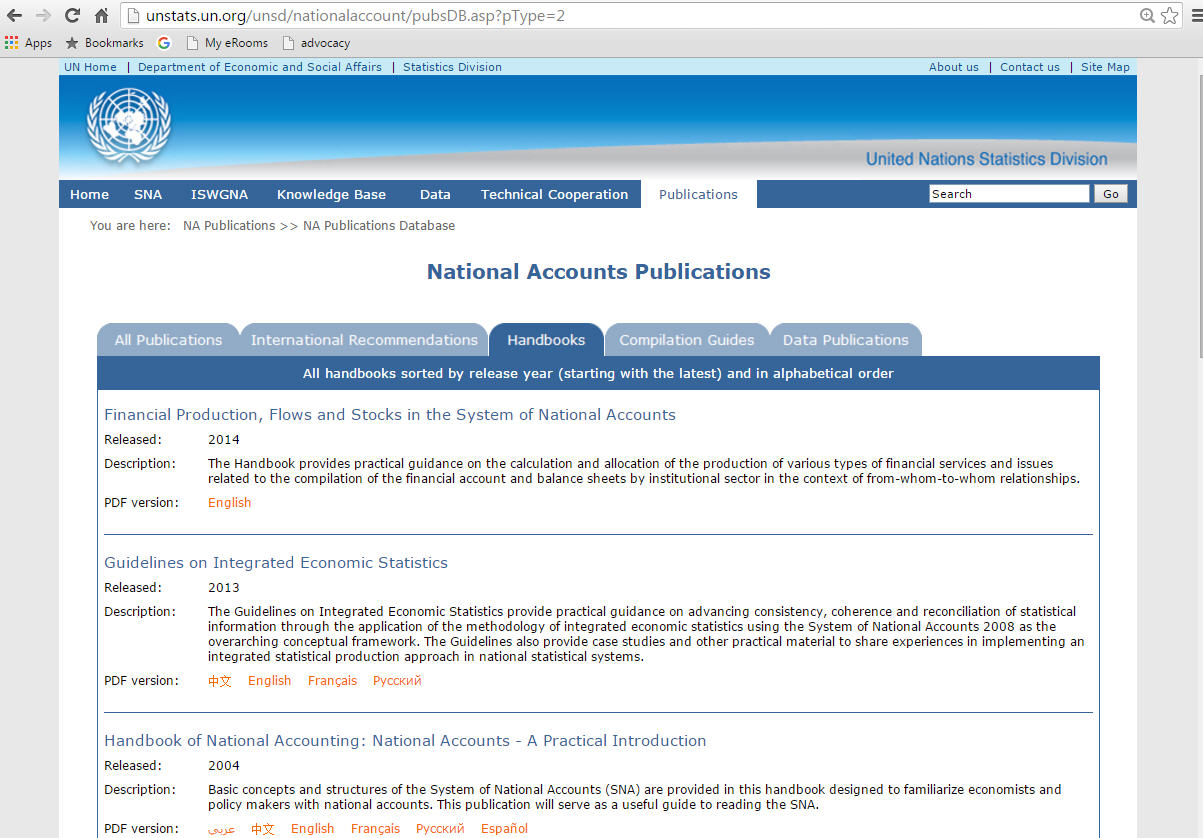 29
Research
Advance the research agenda to provide further guidance on 
Practical issues encountered in the implementation of the 2008 SNA
Methodological improvements to better measure existing and emerging economic realities

ISWGNA revise and update the SNA and develop supporting normative international statistical standards and other methodological documents on national accounts and supporting statistics 
Advisory Expert Group (AEG) on National Accounts to  resolve issues on the research agenda of the SNA and to review documents and tools for the SNA implementation.
30
Research Agenda
Issues Under Discussion are available at:http://unstats.un.org/unsd/nationalaccount/UnderDiscussion.asp
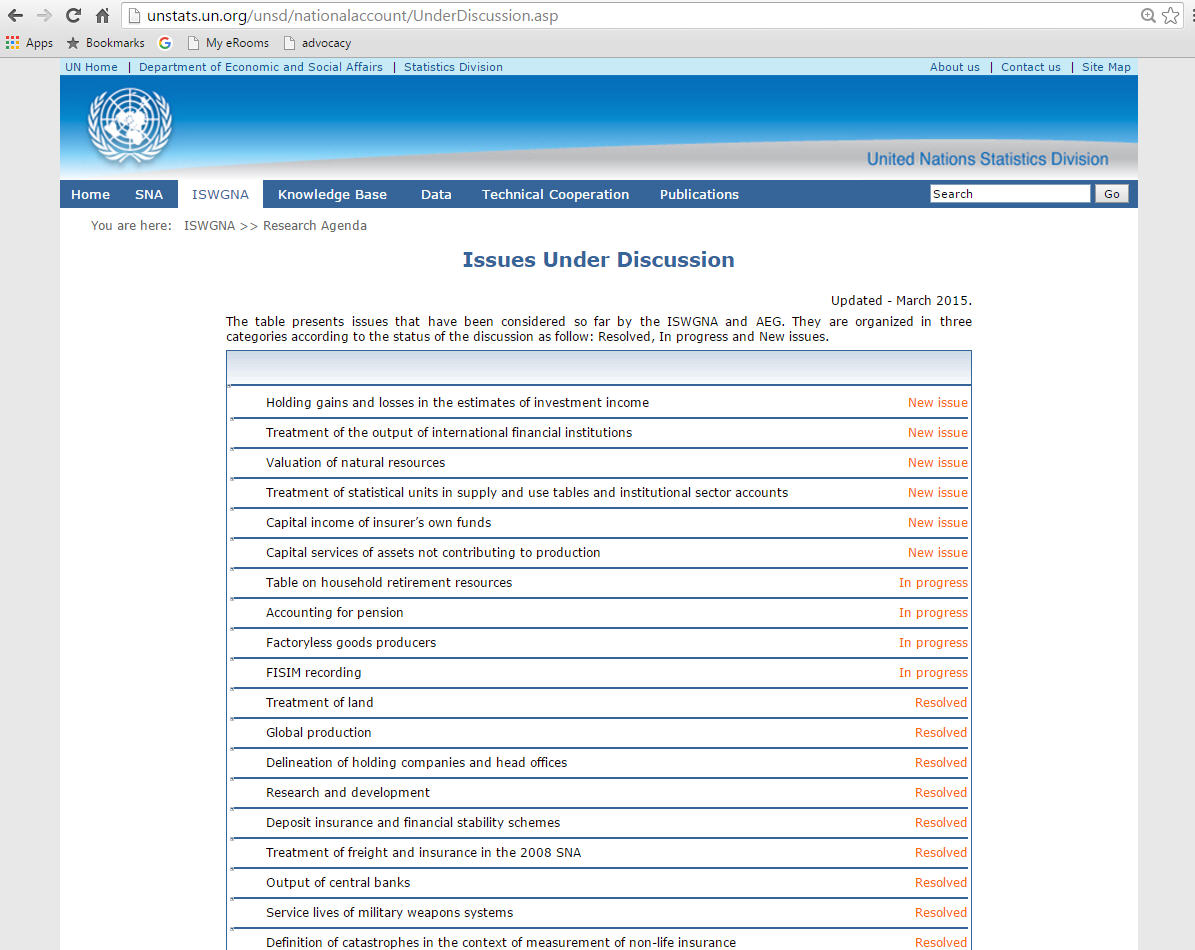 31
Advocacy
To support an ongoing dialogue among statistical producers, the various levels of government, business sector, the academic community, and the general public about 
user needs for official statistics and the progress in meeting those needs
the role of official statistics in evidenced based decision and policy making
32
Stages of implementation leading to the changeover to the 2008 SNA
Country ownership
33
Conclusions
Importance of strengthening basic economic statistics 
Importance of improving the national accounts in terms of scope, detail and quality
Importance of an integrated approach in the statistical system 
Importance of coordinated efforts to implement the 2008 SNA at global, regional and national levels
34
Thank you!
35